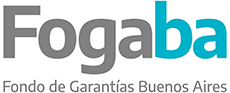 GARANTIZANDO PYMES JUNTO AL BANCO DE LA PROVINCIA 

CONSEJO CONSULTIVO DEL BANCO DE LA PROVINCIA DE BUENOS AIRES
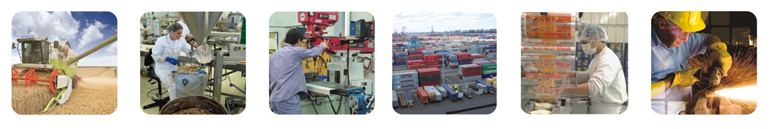 MINISTERIO DE PRODUCCIÓN, CIENCIA  E INNOVACIÓN TECNÓGICA
OPERACIONES DISPONIBLES EN TODOS LOS CANALES
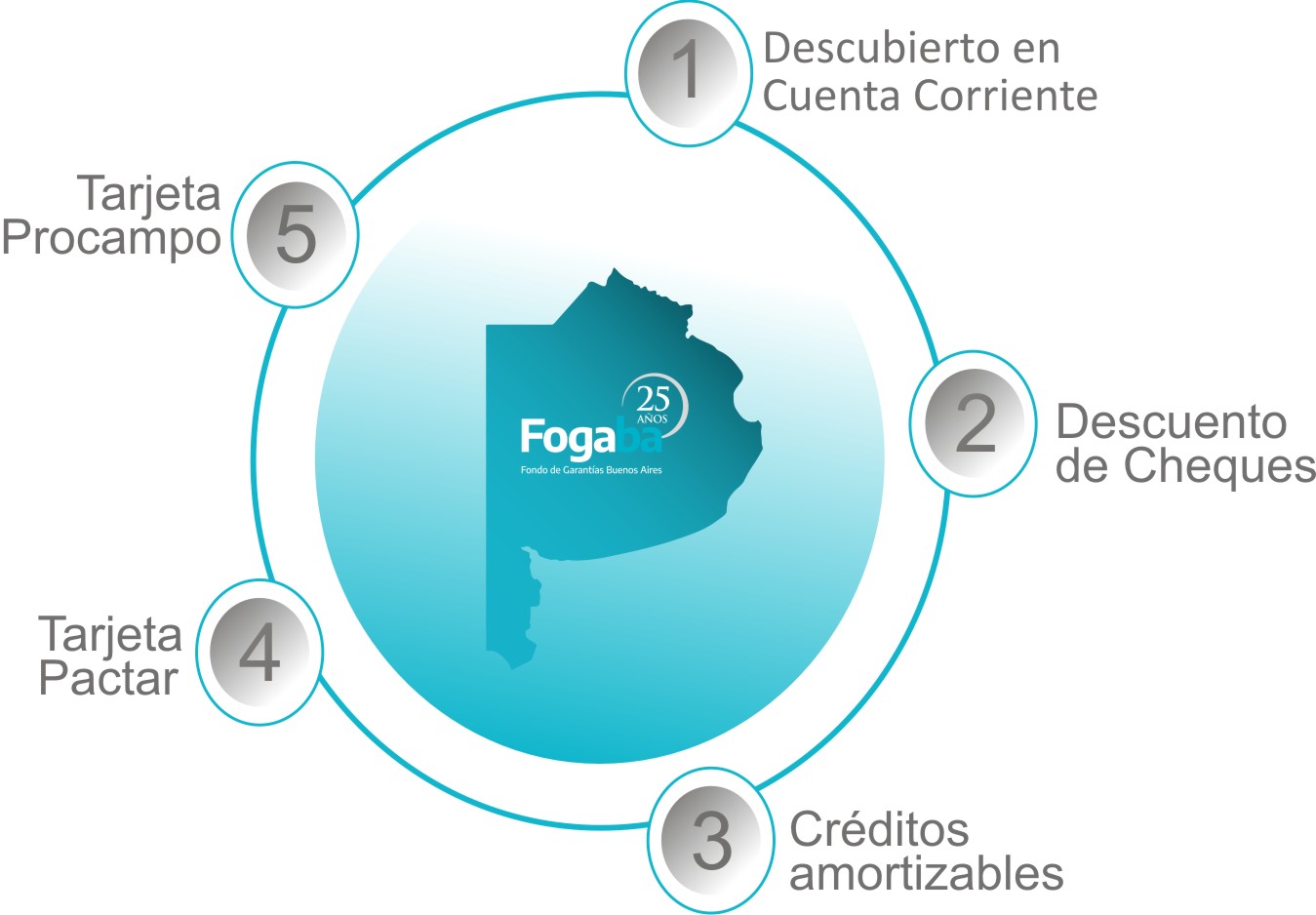 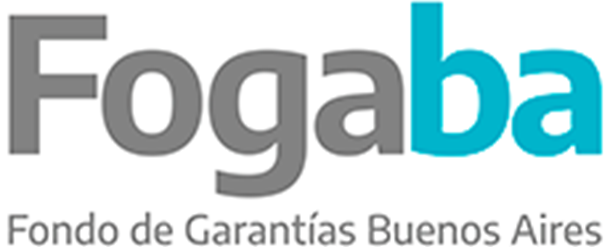 MINISTERIO DE PRODUCCIÓN, CIENCIA  E INNOVACIÓN TECNOLÓGICA
ALIANZA ESTRATÉGICA ENTRE EL BANCO DE LA PROVINCIA Y FOGABA
 GARANTÍAS OTORGADAS POR FOGABA.
73% de las GARANTÍAS son otorgadas para créditos en el  BANCO DE LA PROVINCIA .
APP WEB disponible en la red de sucursales del BANCO DE LA PROVINCIA, permite acceso a créditos de hasta $2 millones a sola firma.
GARANTÍAS FOGABA
CRÉDITOS de más de $2 millones.  La empresa puede acceder a través del Banco o por medio del FOGABA .
GARANTÍAS
AUTOMÁTICAS Y SEMI-AUTOMÁTICAS
GARANTÍAS 
TRADICIONALES
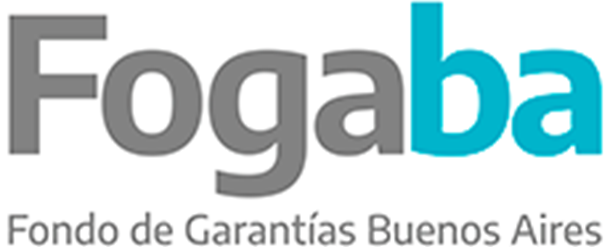 TRABAJO CONJUNTO FOGABA – BANCO DE LA PROVINCIA - ZONAL BAHÍA BLANCA
12543 
GARANTÍAS OTORGADAS
3262
TOTAL PYMES ASISTIDAS
GARANTÍAS OTORGADAS POR SECTOR ECONÓMICO
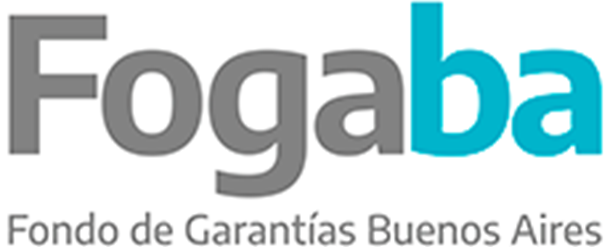 MINISTERIO DE PRODUCCIÓN, CIENCIA  E INNOVACIÓN TECNOLÓGICA
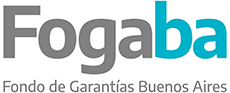 0800-666-4222

comercial@fogaba.com
www.fogaba.com.ar

@Facebook/fogaba        @twitter/fogaba        @Instagram/fogaba
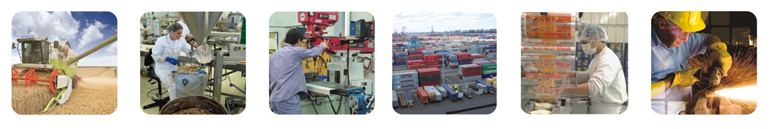 MINISTERIO DE PRODUCCIÓN, CIENCIA  E INNOVACIÓN TECNÓGICA